DEPARTMENT OF MEDICINE
Smt. Chandaben Mohanbhai Patel Homoeopathic Medical College
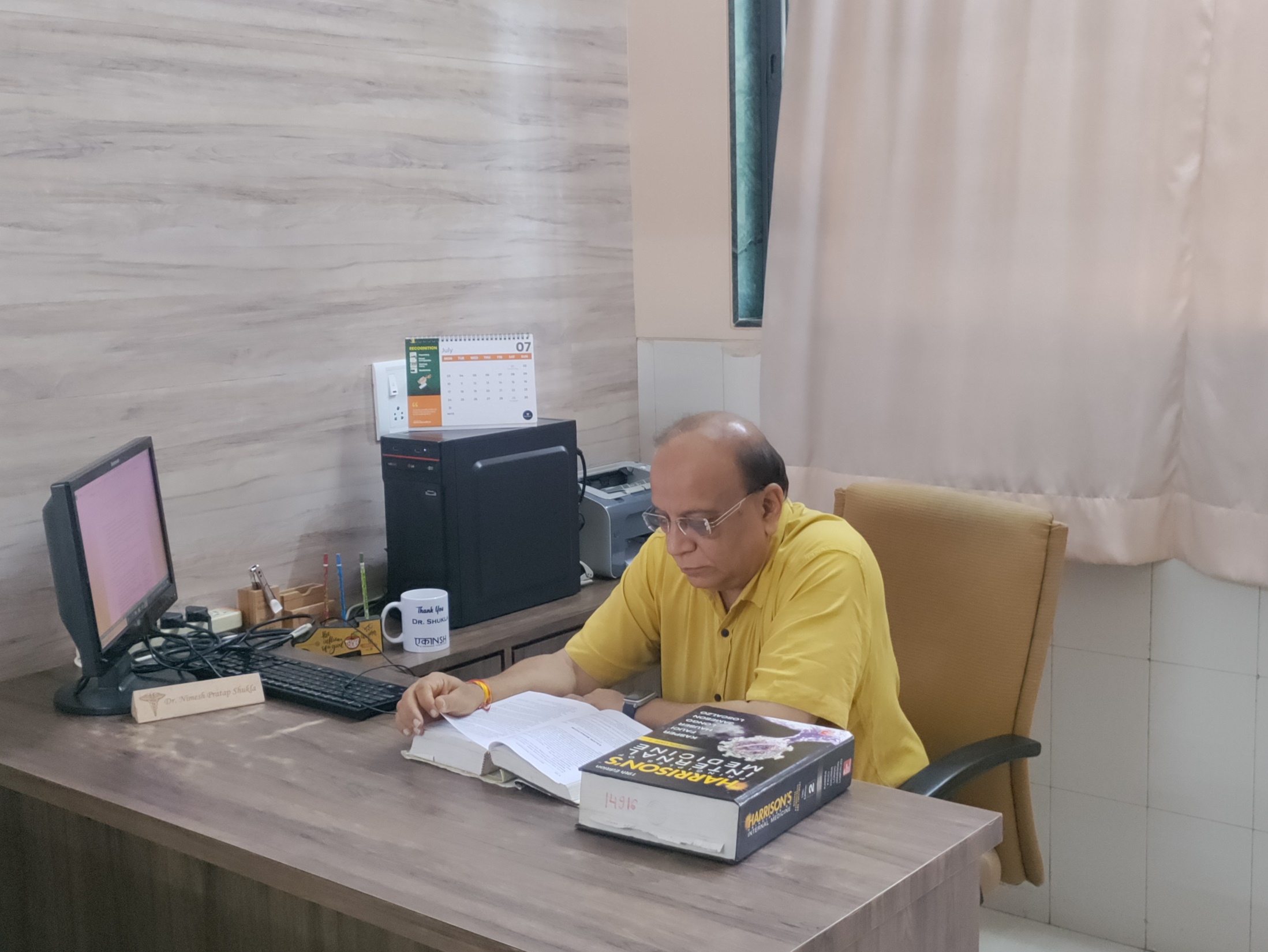 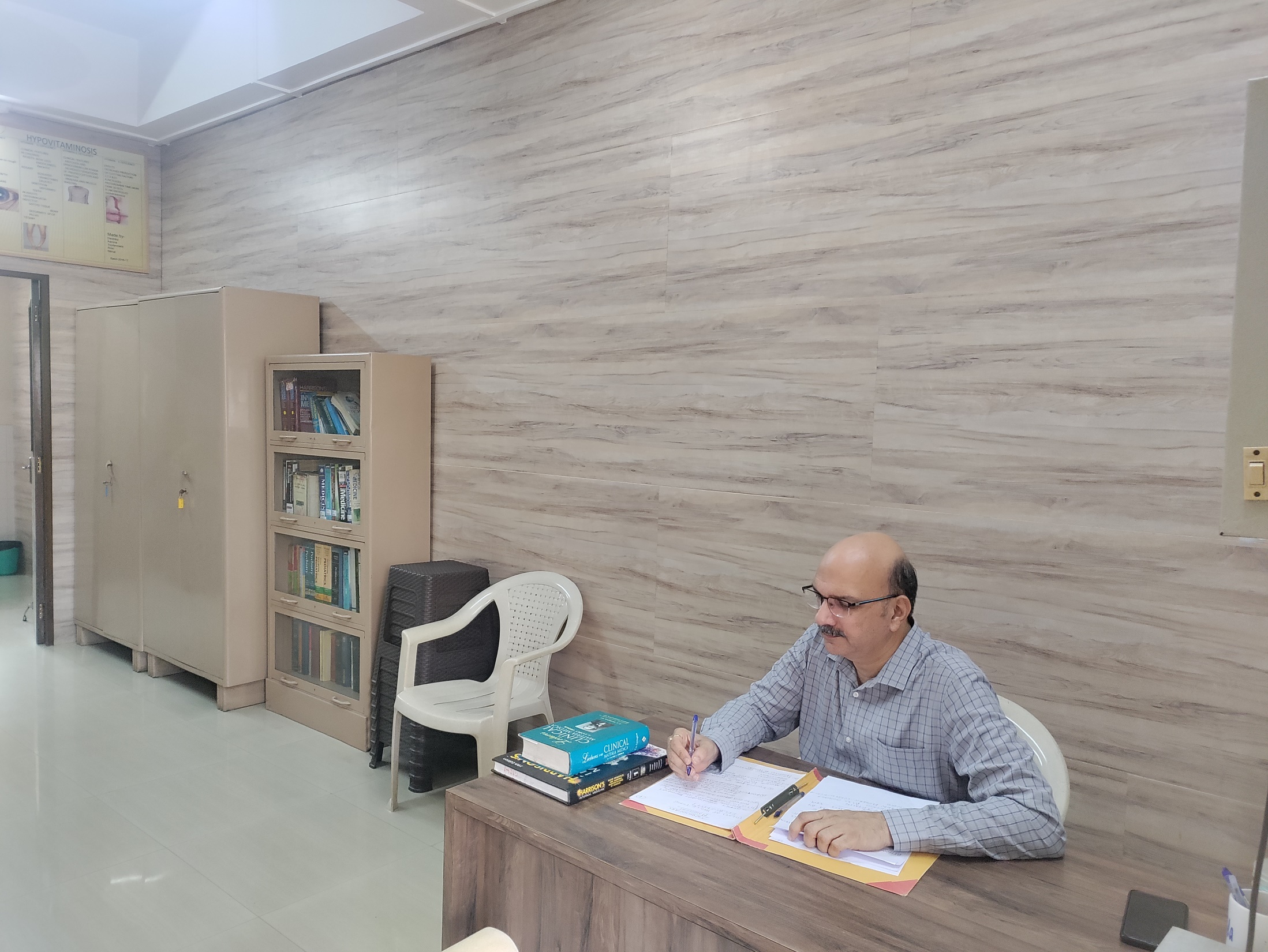 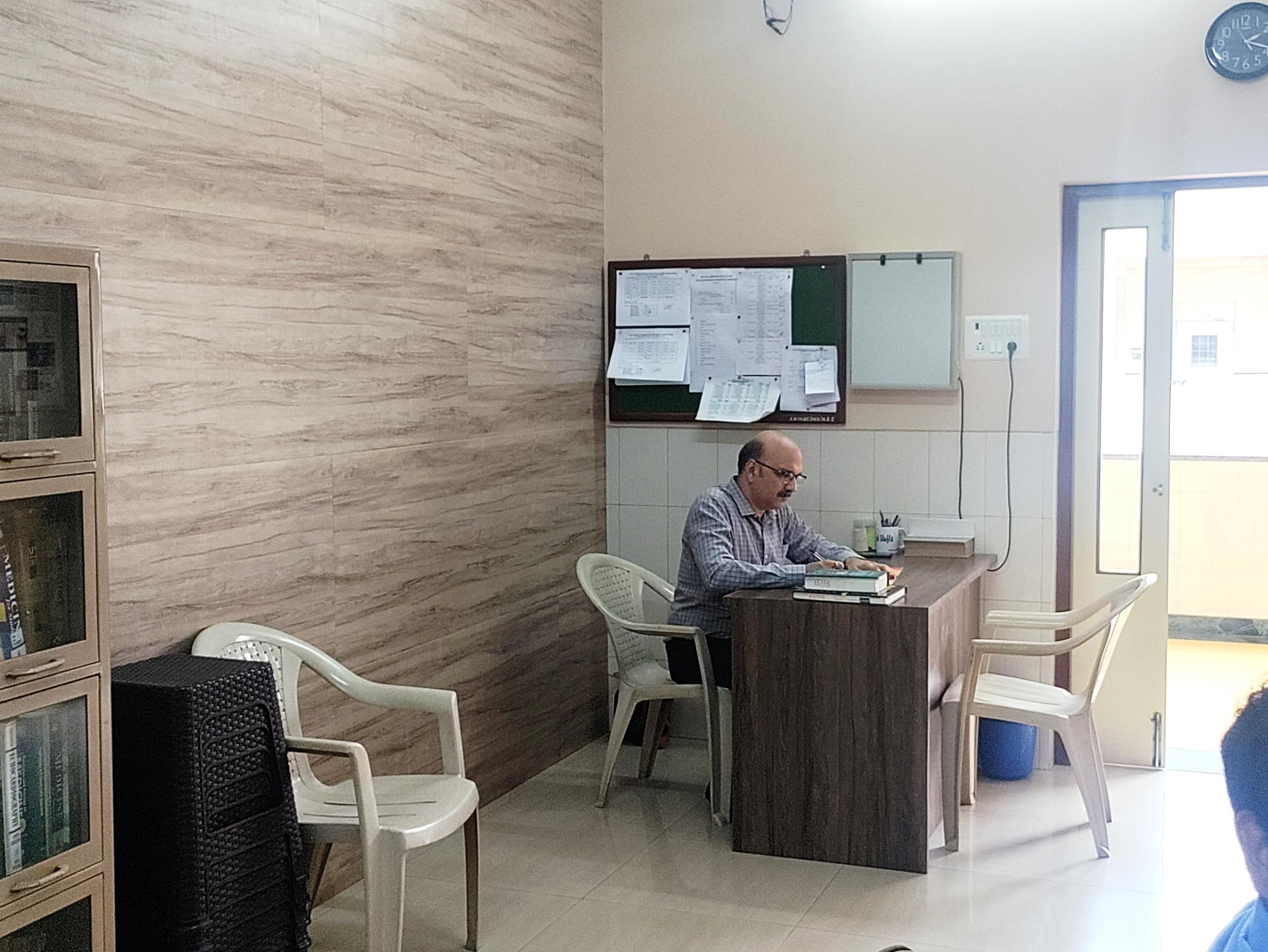 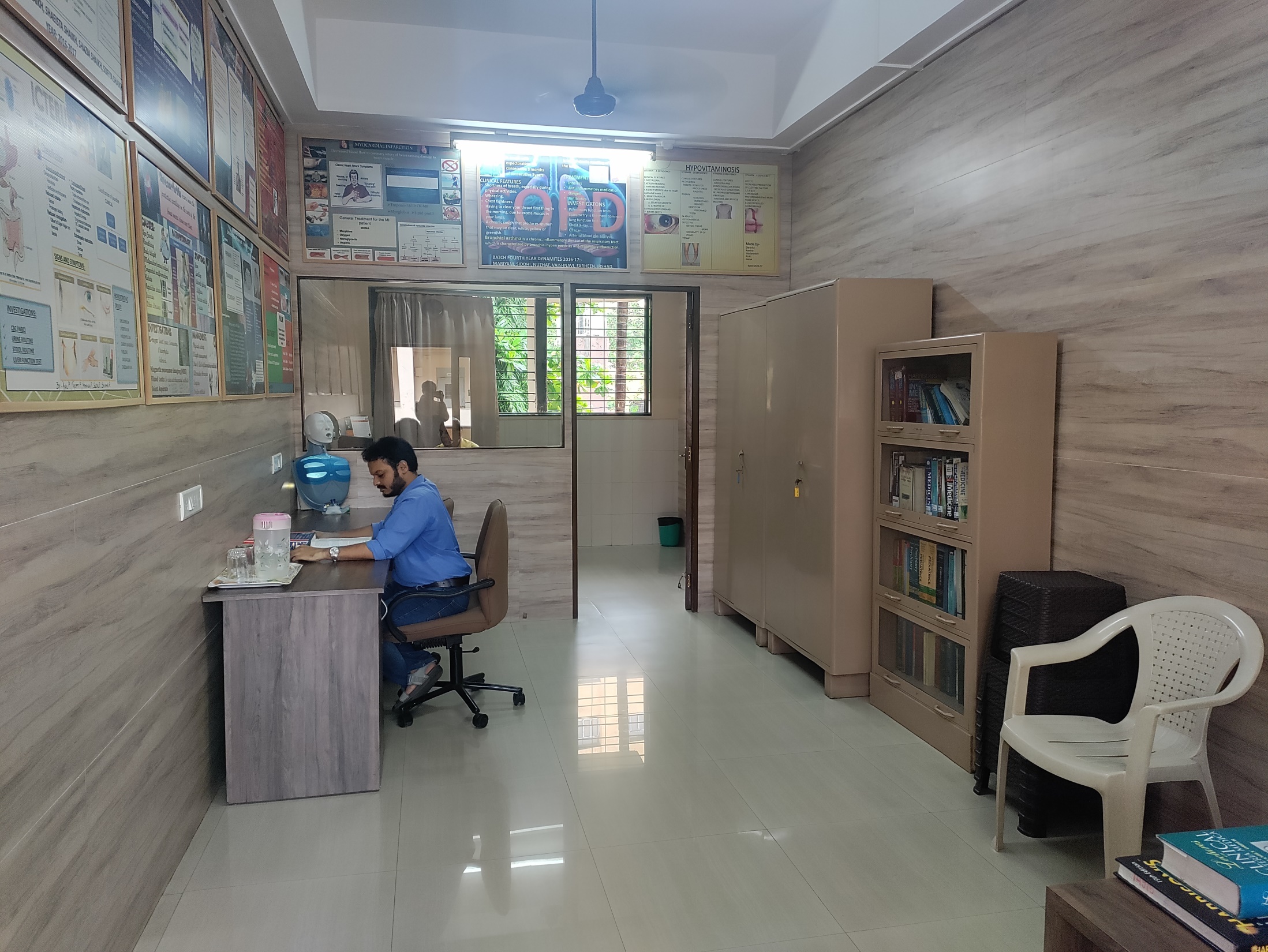 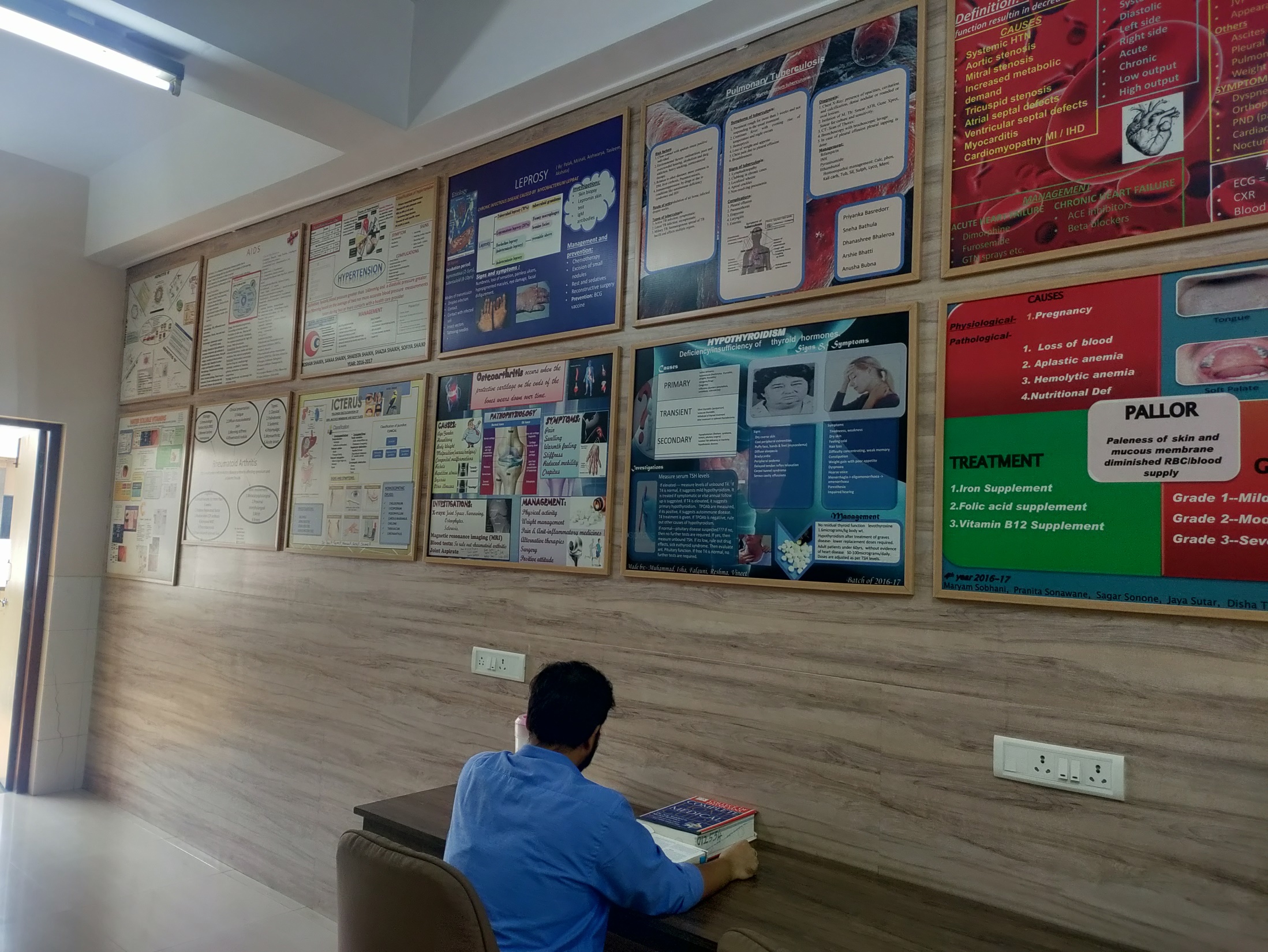 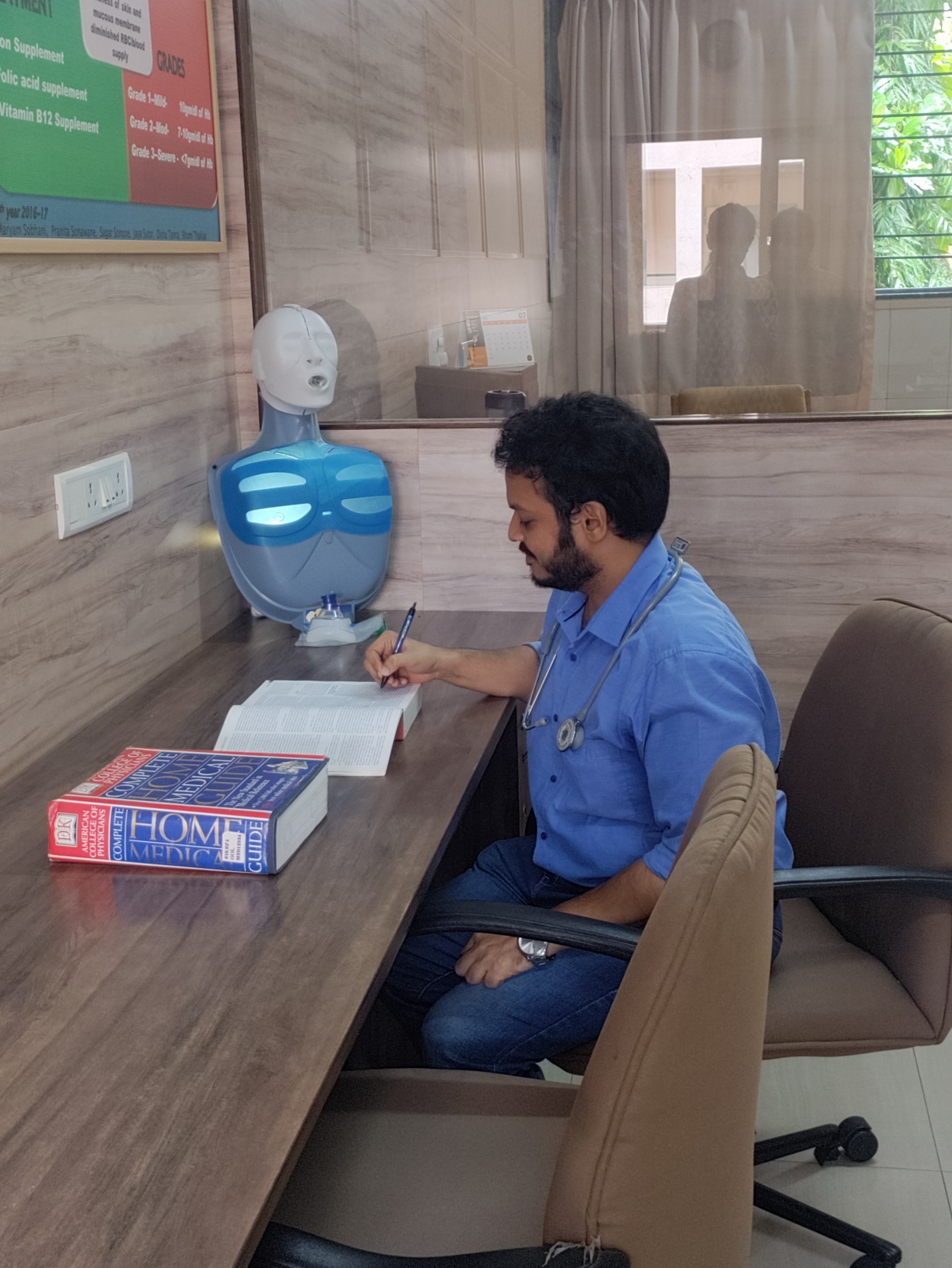